相似条件と証明
本時のねらい
「図形の中から相似な三角形を見出し、相似条件を用いて証明することができる。」
三角形の相似条件
２つの三角形は、次のどれかが成り立てば相似である。
①　３組の辺の比が等しい。
ａ：ａ‘＝ｂ：ｂ’＝ｃ：ｃ‘

②　2組の辺の比とその間の角が等しい。
ａ：ａ‘＝ｃ：ｃ‘
∠Ｂ＝∠Ｂ‘
③　2組の角が等しい。
∠Ｂ＝∠Ｂ‘
∠Ｃ＝∠Ｃ‘
Ａ
Ａ
Ａ
Ａ‘
Ａ‘
Ａ‘
c‘
b‘
c
b
Ｂ
Ｂ
Ｂ
Ｃ
Ｃ
Ｃ
Ｂ‘
Ｂ‘
Ｂ‘
a
a‘
Ｃ‘
Ｃ‘
Ｃ‘
c‘
c
a
a‘
既習事項の確認
証明とは
ある事柄が正しいことを、根拠をもとに筋道を立てて説明すること。
問　　題
A,B,Cさんは人間に見えますが、天使と悪魔と妖精が人間の姿に化けています。天使はいつでも本当のことを言い、悪魔はいつでもウソをつきます。妖精は気まぐれで本当かウソか区別がつきません。
　　　　Aさん　「私は天使ではありません。」
　　　　Bさん　「私は妖精ではありません。」
　　　　Cさん　「私は悪魔ではありません。」
A,B,Cさんはそれぞれ天使、悪魔、妖精のどれか答えなさい。
根拠とは
筋道とは
悪魔はいつでもウソをつくので、A,Bが悪魔だとしたら本当のことを言っていることになる。　よってA,Bは悪魔ではない。Cが悪魔。
天使はいつでも本当のことを言うので、Aが天使だとしたらウソをついていることになる。よってAは天使ではない。Bが天使。
残ったAが妖精ということになる。

答え　　A　妖精　　B　天使　　C　悪魔
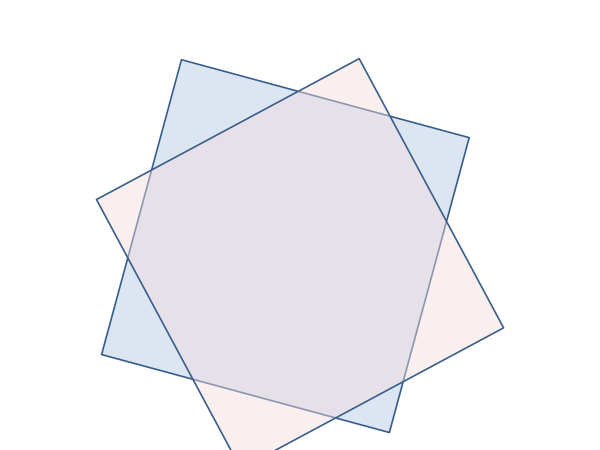 △ABOと△CDOが相似になることを証明しなさい。
Ａ
Ｃ
Ｏ
Ｄ
△ＡBOと△OＣDにおいて
仮定より　∠ＢＡＯ＝∠ＤＣＯ＝90°・・①
対頂角なので　∠ＡＯＢ＝∠ＣＯＤ ・・・②
①、②より
２組の角がそれぞれ等しいので
△ＡＢＯ∽△ＣＤＯ
Ｂ
２つの線分ＡＢとＣＤが点Ｏで交わっているとき、ＡＯ＝２ＢＯ，ＤＯ＝２ＣＯならば、△ＡＯＤ∽△ＣＯＢであることを証明しなさい。
Ａ
△AODと△COBにおいて
仮定より
ＢＯ：ＡＯ＝１：２・・・①
ＣＯ：ＤＯ＝１：２・・・②
対頂角なので
∠AOD＝∠BOC・・・③
①、②、③より
２組の辺の比とその間の角が等しいので
△ＡＯＤ∽△ＣＯＢ
Ｃ
Ｏ
Ｂ
Ｄ
△ＣＤＡと△ＢＤＣが相似であることを証明しよう。
△ＣＤＡと△ＢＤＣにおいて
仮定より
ＢＤ：ＣＤ＝４：６＝２：３・・・①
ＣＤ：ＡＤ＝６：９＝２：３・・・②
∠ＡＤＣ＝∠ＣＤＢ＝90・・③
①、②、③より
2辺の比とその間の角
がそれぞれ等しいので
△ＣＤＡ∽△ＢＤＣ
Ａ
9㎝
Ｂ
Ｃ
Ｄ
4㎝
6㎝
下の図の四角形ABCDで、点OはAC,BDの交点です。このとき、△OAD∽△OCBであることを証明しなさい。また、ＡＤ∥ＢＣである理由を言いなさい。
Ａ
Ｄ
△ＯＡＤと△ＯＣＢにおいて
仮定より
ＡＯ：ＣＯ＝３：６＝１：２・・・①
ＤＯ：ＢＯ＝４：８＝１：２・・・②
対頂角なので
∠ＡＯＤ＝∠ＢＯＣ・・・③
①、②、③より
2組の辺の比とその間の角がそれぞれ等しいので
△ＯＡＤ∽△ＯＣＢ
Ｏ
3㎝
4㎝
6㎝
8㎝
Ｃ
Ｂ
よって錯覚が等しくなるので
ＡＤ∥ＢＣ
下の図で、△ＡＢＣは、ＡＢ＝ＡＣの二等辺三角形です。辺ＡＣ上に、ＢＣ＝ＢＤとなるように点Ｄをとるとき、△ＡＢＣ∽△ＢＤＣであることを証明しなさい。また、ＡＢ＝１０ｃｍ、ＢＣ＝７ｃｍのとき、ＣＤの長さを求めなさい。
Ａ
△ＡＢＣと△ＢＤＣにおいて
共通な角なので
∠ＡＣＢ＝∠ＤＣＢ・・・①
二等辺三角形の２つの底角は等しいので
∠ＡＢＣ＝∠ＡＣＢ・・・②
∠ＤＣＢ＝∠ＢＤＣ・・・③
②、③より∠ＡＢＣ＝∠ＢＤＣ・・・④
①、④より２組の角がそれぞれ等しいので
△ＡＢＣ∽△ＢＤＣ
Ｄ
Ｂ
Ｃ
ＣＤ＝ｘｃｍとすると１０：７＝７：ｘよってｘ＝４．９
時間に余裕があればこれ以降のスライド・ワークシートもお使いください。
次の図の中に相似な三角形はあるだろうか。
△ＣＤＡと△ＢＤＣ

△ＡＢＣと△ＡＣＤ

△ＡＢＣと△ＣＢＤ
Ａ
9㎝
Ｂ
Ｃ
Ｄ
4㎝
6㎝
△ＣＤＡと△ＢＤＣが相似であることを証明しよう。
△ＣＤＡと△ＢＤＣにおいて
仮定より
ＢＤ：ＣＤ＝４：６＝２：３・・・①
ＣＤ：ＡＤ＝６：９＝２：３・・・②
∠ＡＤＣ＝∠ＣＤＢ＝90・・③
①、②、③より
2辺の比とその間の角
がそれぞれ等しいので
△ＣＤＡ∽△ＢＤＣ
Ａ
9㎝
Ｂ
Ｃ
Ｄ
4㎝
6㎝
２．△ＡＢＣと△ＡＣＤが相似であることを証明しよう。
△ＡＢＣと△ＡＣＤにおいて
Ａ
9㎝
Ｂ
Ｃ
Ｄ
4㎝
6㎝
２．△ＡＢＣと△ＡＣＤが相似であることを証明しよう。
△ＡＢＣと△ＡＣＤにおいて
１より△ＣＤＡ∽△ＢＤＣなので
∠ＡＢＣ＝∠ＡＣＤ・・・①
∠Ａは共通　　　　・・・②
①、②より
2角が等しいので
△ＡＢＣ∽△ＡＣＤ
Ａ
9㎝
Ｂ
Ｃ
9㎝
Ｄ
Ｃ’
Ｄ’
6㎝
4㎝
３．△ＡＢＣと△ＣＢＤが相似であることを証明しよう。
△ＡＢＣと△ＣＢＤにおいて
１より△ＣＤＡ∽△ＢＤＣなので
∠ＢＡＣ＝∠ＢＣＤ・・・①
∠Ｂは共通　　　　・・・②
①、②より
2角が等しいので
△ＡＢＣ∽△ＣＢＤ
Ａ
9㎝
Ｂ
Ｃ
Ｄ
4㎝
6㎝
△ＡＢＣの∠Ｂの二等分線と辺ＡＣとの交点をＤとし、ＡＤ＝ＡＥとなる点ＥをＢＤ上にとる。また、その延長とＢＣとの交点をＦとする。
　条件に合う図をかこう。
Ａ
Ｅ
△ＢＤＡと△ＢＦＥが相似になることを証明しよう。
Ｄ
Ａ
Ｂ
Ｃ
Ｆ
△ＢＥＡと△ＢＤＣが相似になることを証明しよう。
Ｄ
Ｅ
△ＢＤＡと△ＢＦＥが相似になることを証明しよう。
Ｆ
Ｃ
Ｂ
△ＢＤＡと△ＢＦＥが相似になることを証明しよう。
△ＢＤＡと△ＢＦＥにおいて
仮定よりＢＤは∠ＡＢＥの２等分線なので
∠ＡＢＤ＝∠ＥＢＦ・・・①
△ＡＥＤは二等辺三角形なので
∠ＡＤＥ＝∠ＡＥＤ・・・②
対頂角なので
∠ＡＥＤ＝∠ＢＥＦ・・・③
②、③より
∠ＢＥＦ＝∠ＡＤＥ・・・④
①、④より２組の角がそれぞれ等しいので
△ＢＤＡ∽△ＢＦＥ
Ａ
Ｄ
Ｅ
Ｂ
Ｆ
Ｃ
△ＢＤＡと△ＢＦＥが相似になることを証明しよう。
Ａ
Ｅ
Ｄ
Ｂ
Ｃ
Ｆ
△ＢＥＡと△ＢＤＣが相似になることを証明しよう。
Ａ
Ｅ
Ｄ
Ｂ
Ｃ
Ｆ
△ＢＤＡと△ＢＦＥが相似になることを証明しよう。
Ａ
Ｅ
Ｄ
Ｂ
Ｃ
Ｆ
２つの線分ＡＢとＣＤが点Ｏで交わっているとき、ＡＯ＝２ＢＯ，ＤＯ＝２ＣＯならば、△ＡＯＤ∽△ＣＯＢであることを証明しなさい。
Ａ
（　　　　　）と（　　　　　）において
仮定より
ＢＯ：ＡＯ＝（　　）：（　　）・・・①
ＣＯ：ＤＯ＝（　　）：（　　）・・・②
対頂角なので
（　　　　　）＝（　　　　　）・・・③
①、②、③より
（　　　　　　　　　　　　　　　　　　）ので
△ＡＯＤ∽△ＣＯＢ
Ｃ
Ｏ
Ｂ
Ｄ